Welcome to A Practical Guide to Medicare and End-Stage Renal Disease (ESRD)
Access your menu options on the bottom of the screen (desktop) or tap the screen (tablet/smartphone).
Tip: If you don’t see the menu, move your cursor (desktop) or tap the screen (tablet/smartphone).
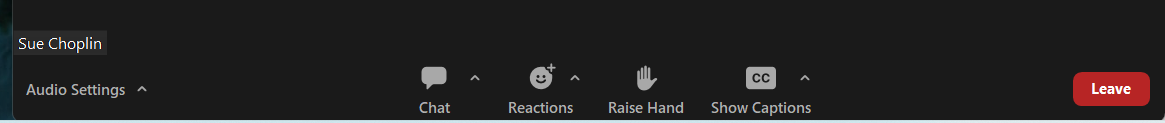 Chat: Watch for information and resources from the event hosts. 
Reactions: Click the button to react to the presentation. Click the arrow to change reaction intensity or hide reactions shared by others.
Raise Hand: All participants’ lines are muted during today’s webinar. During the Q&A session, raise your hand if you want the host to unmute you.
Show Captions: Show or hide subtitles, view a transcript in a separate Zoom window, and change settings.
Participants: See how many people are on the webinar.
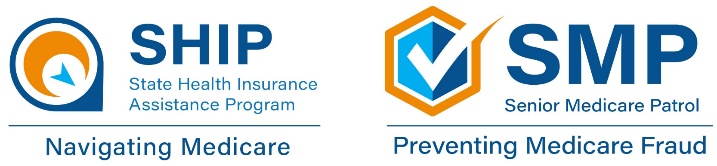 [Speaker Notes: SUEBefore the webinar starts, preview Zoom tips.  
Welcome, Before we get started, let’s review a few highlights of what you need to know about Zoom to interact with us on today’s event.
(Review slide.) 

Heather Send the PDF handout in Zoom chat right before we start the presentation (and again later on the Welcome slide.)

Host notes:
If the host joins after the alt host, click the option to reclaim host role AND make the alt host a cohost.
Participants panel … : Allow Panelists to Start Video.
Follow Hosts View: Gallery view.
Turn off Q&A during the webinar.
Cameras on while talking & during Q&A.]
A Practical Guide to Medicare and End-Stage Renal Disease (ESRD)
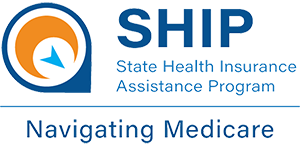 August 2023
[Speaker Notes: Sue
Medicare enrollment and coverage rules are different for people who have End-Stage Renal Disease (ESRD), which is kidney failure that requires transplant or dialysis. In this webinar, you’ll learn about ESRD Medicare coverage rules and how people with ESRD can avoid coverage problems. 

Presenters will 
ESRD Medicare coverage and costs  
ESRD Medicare eligibility and enrollment   
Medicare, ESRD, and employer insurance  
Medigap, Medicare Advantage, and Part D for people with ESRD  
Medicare coverage of immunosuppressant drugs after a kidney transplant  
ESRD and the Health Insurance Marketplaces]
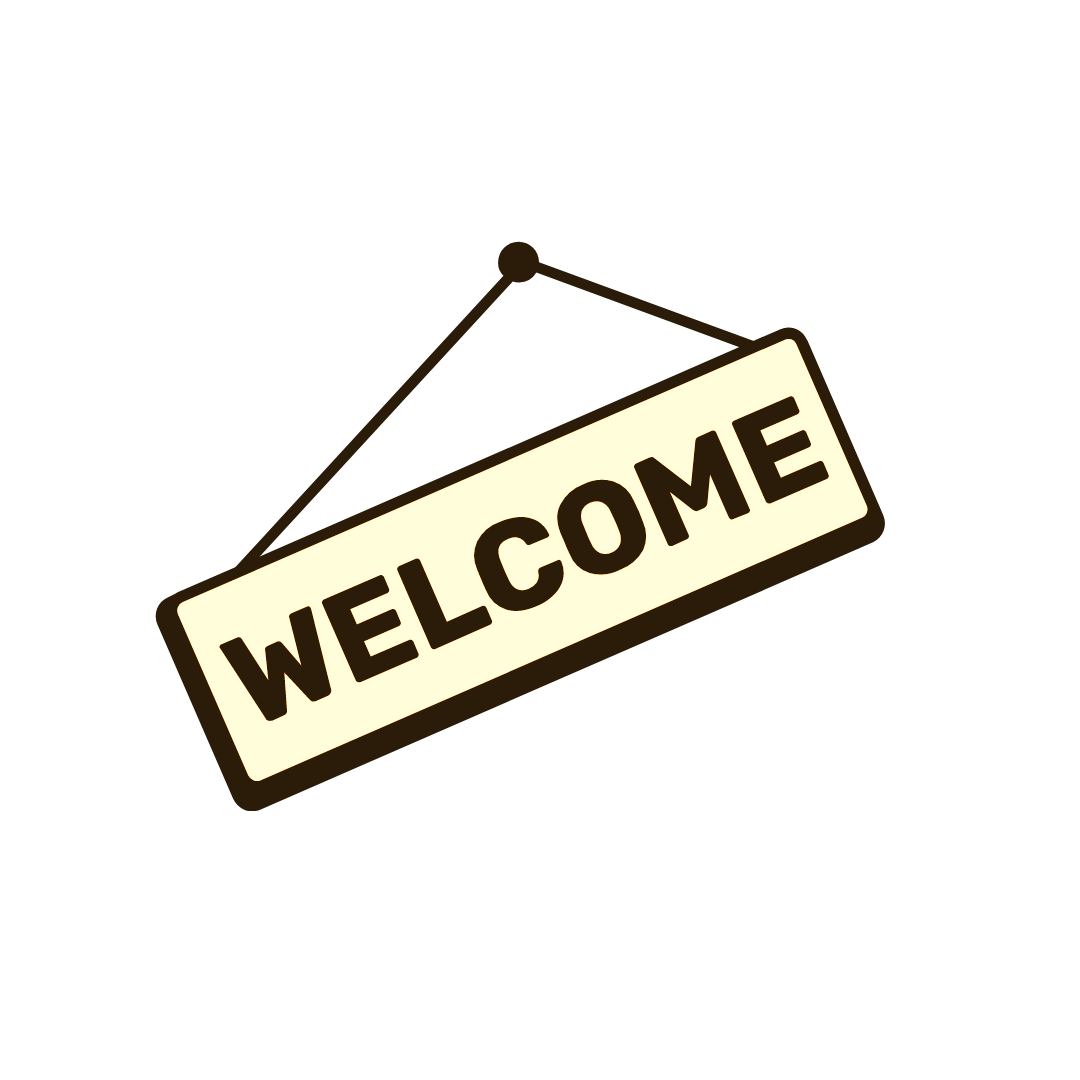 3
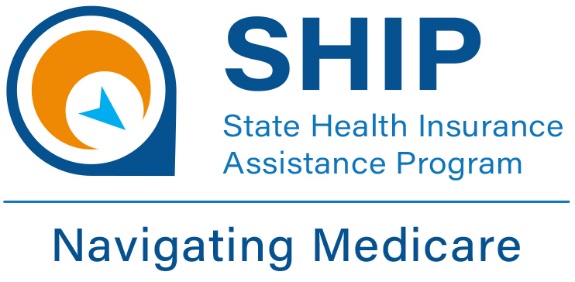 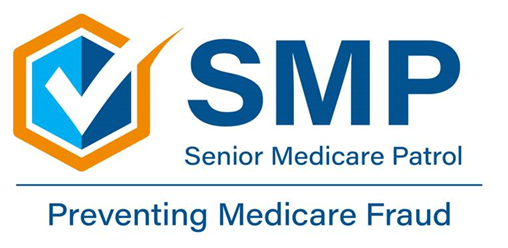 MIPPA 
Grantees
3
[Speaker Notes: SUEWe’d like to welcome the SMP, SHIP, and MIPPA networks. All three programs are grantees of ACL, the Administration for Community Living, within ACL’s Office of Healthcare Information and Counseling, or OHIC.

This webinar is being recorded, and the recording will be available in both the SMP and SHIP Resource Libraries by the end of the day tomorrow. A PDF handout of the PowerPoint for today’s webinar is already available in both libraries. Resources will also be emailed to the MIPPA listserv. I’ll also make a handout of today’s presentation available for download at the end of the webinar.]
Today’s presenters
4
Emily Whicheloe
Director of Education
Medicare Rights Center/SHIPTA Center
Charlie McCulloch
Benefits Assistance Program Specialist
Area Agency on Aging, Region 1
Anjelica Haro
Benefits Assistance Program Specialist
Area Agency on Aging, Region 1
[Speaker Notes: SUE]
Learning objectives
During this presentation, we will:
Review basic information about ESRD Medicare
Examine timing and cost considerations
Focus on case studies about transplant recipients with job-based insurance
Explore your role as a SHIP counselor in assisting these beneficiaries
[Speaker Notes: Emily]
The problem
ESRD Medicare-eligible beneficiaries under 65 and with work-based insurance do not want or do not know they need Medicare
Thousands of eligible beneficiaries each year are missing important deadlines that may cause several financial issues long term
Eleven more cities have 300-400 transplants/year
Source: www.srtr.org/transplant-centers/?&organ=kidney&recipientType=adult&sort=livingdonor&page=6
[Speaker Notes: Emily

Do not want Medicare?

EMPHASIZE]
The solution: Your role as a SHIP counselor
Comprehensive ESRD Medicare training
OCCT Special Topics Course: Medicare and End-Stage Renal Disease
This presentation
Advance course training
Contact SHIPTA Center at medicarehelp@shiptacenter.org if interested

*Additional resources will be provided at the end
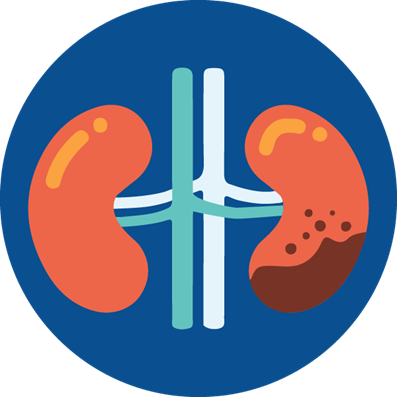 [Speaker Notes: Emily]
The solution (continued)
Partnerships
Contact your local transplant centers
Explain the service SHIPs provide
Highlight the importance of ESRD Medicare

Campaign
Targeted outreach to eligible beneficiaries who had a kidney transplant and have work-based Insurance
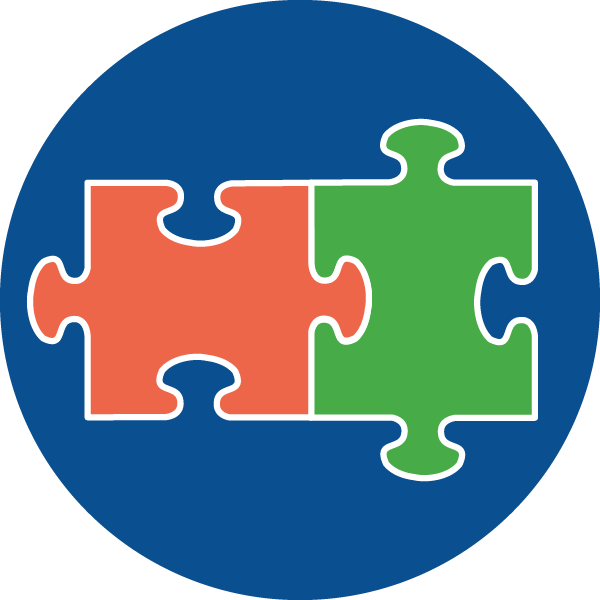 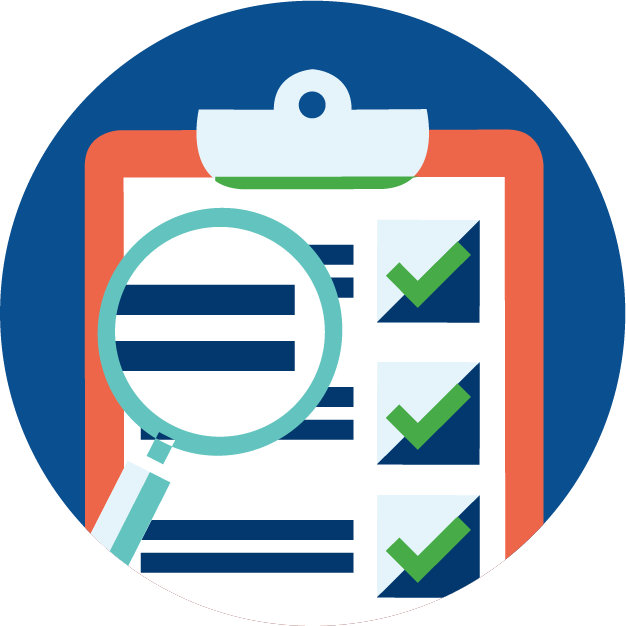 [Speaker Notes: Emily]
ESRD Medicare basics
[Speaker Notes: Emily]
What is ESRD?
Someone with End-Stage Renal Disease (ESRD) has irreversible kidney damage
Kidneys are the organs that filter an individual’s blood
An individual with ESRD needs treatment, so that waste does not build up in their blood and make them sick
Treatments for ESRD include dialysis and kidney transplant
Dialysis: Process that uses mechanical means to remove waste from an individual’s blood since their kidneys cannot perform that function
[Speaker Notes: Emily]
ESRD Medicare
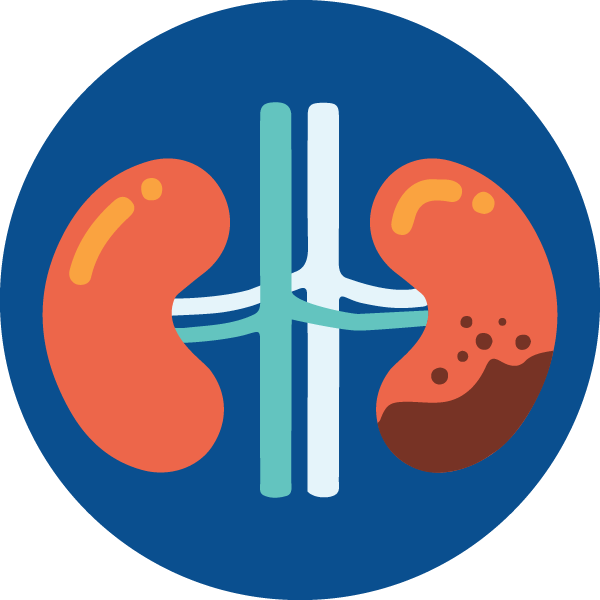 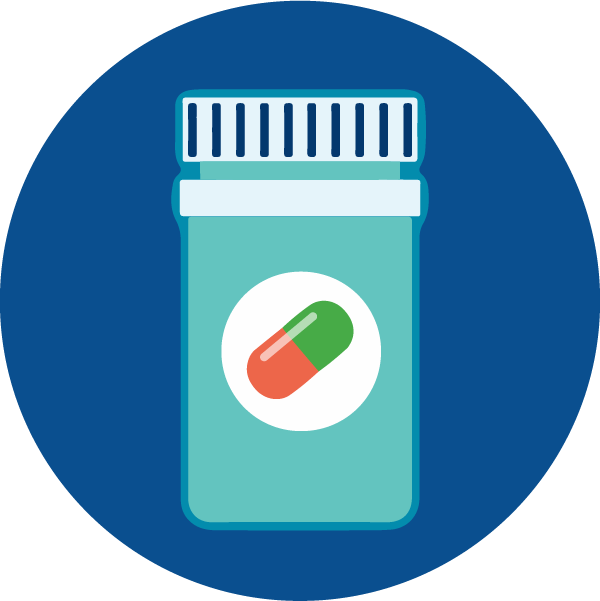 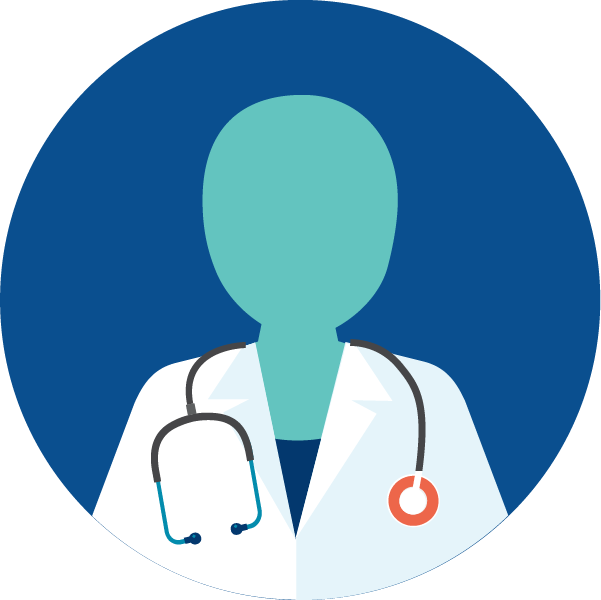 Provides an individual with health coverage if they have permanent kidney failure
Covers a range of services that treat kidney failure
Provides coverage for all the usual services and items covered by Medicare
[Speaker Notes: Emily]
Covered services
Kidney transplants
Hospital inpatient dialysis
Outpatient dialysis from a Medicare-certified hospital or free-standing dialysis facility
Home dialysis training, sometimes called self-dialysis, from dialysis facility
Includes training, equipment and supplies, and medications related to treatment
Immunosuppressant drugs after a kidney transplant
[Speaker Notes: Emily]
ESRD Medicare eligibility
[Speaker Notes: Emily]
Eligibility criteria
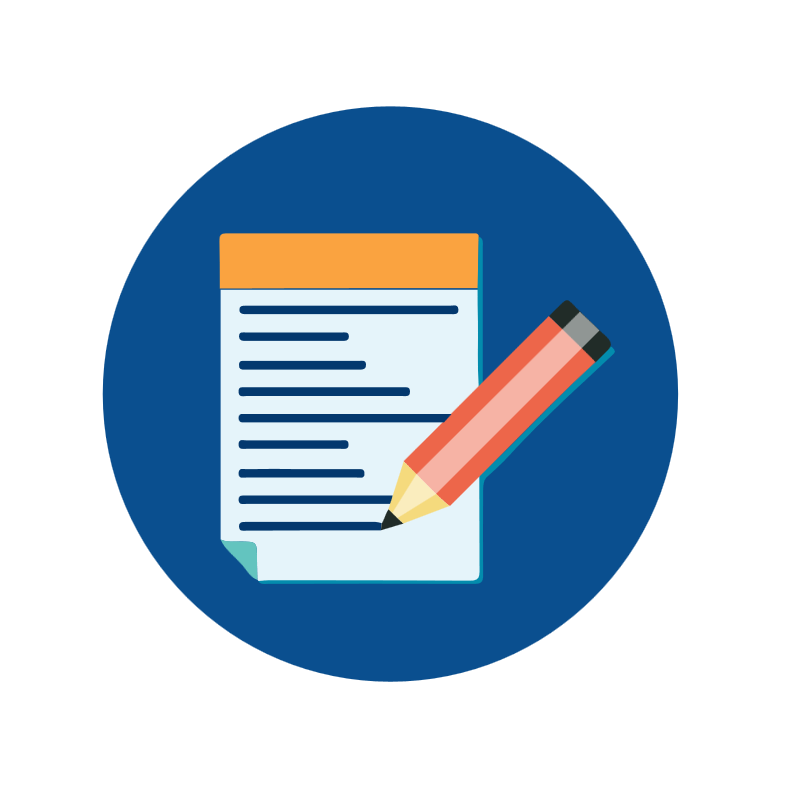 To be eligible for ESRD Medicare, an individual must:
Be any age and diagnosed with ESRD by doctor
And, have enough work history (self, spouse or, in some situations, parent) to qualify for either:
Social Security Disability (SSDI) or Social Security retirement benefits
Or, Railroad Retirement benefits or railroad disability annuity
Contact Social Security (800-772-1213) to learn if individual has enough work history.
[Speaker Notes: Emily]
When ESRD Medicare begins
When an individual’s Medicare benefits begin depends on the type of treatment they receive
Dialysis at a facility
Self-dialysis (at home or a clinic)
Kidney transplant
[Speaker Notes: Emily]
Dialysis at a facility
Medicare begins after three-month waiting period while receiving dialysis
Coverage begins first day of the fourth month of dialysis
Waiting period starts even if beneficiary does not choose to sign up for Medicare
[Speaker Notes: Emily]
Self dialysis (at home or a clinic)
No waiting period
Medicare begins the same month as the home dialysis training program
Doctor must expect that beneficiary can finish training program and continue home dialysis after training ends
[Speaker Notes: Emily]
Kidney transplant
No waiting period
Medicare begins  the month someone goes into Medicare-approved hospital for transplant or transplant-related health services—as long as they get the transplant over the following two months
[Speaker Notes: Emily]
When ESRD Medicare ends
ESRD Medicare ends either:
12 months after the month the beneficiary’s last dialysis treatment
Or, 36 months after the month of a successful kidney transplant
Those eligible for Medicare due to age or disability can continue receiving Medicare coverage regardless of ESRD status
[Speaker Notes: Emily]
Immunosuppressant coverage
[Speaker Notes: Emily]
Immunosuppressant drugs
After getting a kidney transplant, individuals with End-Stage Renal Disease (ESRD) need to take immunosuppressant drugs for the rest of their life to prevent their body from rejecting the donor organ
Medicare covers these drugs differently depending on the circumstances of the transplant
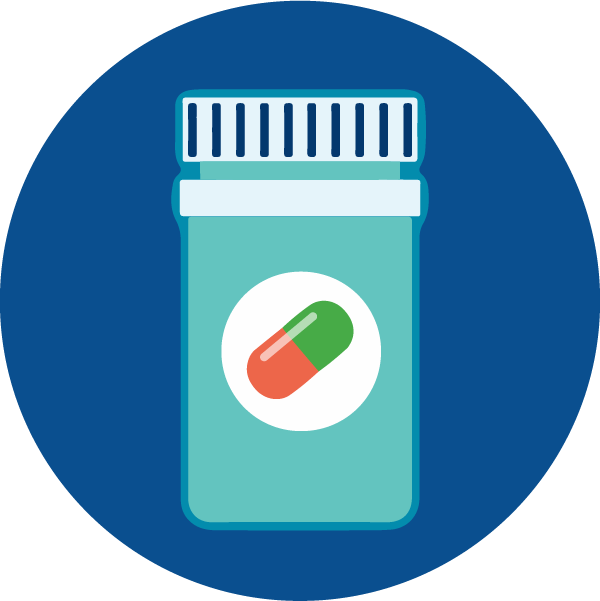 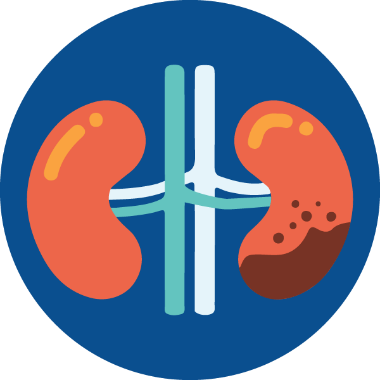 [Speaker Notes: Emily]
Part B coverage
If kidney transplant is in Medicare-approved facility, Medicare Part B covers immunosuppressant drugs if the beneficiary:
Had Part A at the time of the transplant
Individuals can enroll retroactively in Part A within a year of the transplant
Has Part B when getting the prescription filled
[Speaker Notes: Emily

Part D covers immunosuppressants if individual did not have Part A at time of transplant
Part D coverage of immunosuppressants may mean:
Higher costs
Additional restrictions
Plans may require prior authorization
Beneficiary may have to use specific in-network pharmacies]
Part D coverage
Part D covers immunosuppressants if individual did not have Part A at time of transplant
Part D coverage of immunosuppressants may mean:
Higher costs
Additional restrictions
Plans may require prior authorization
Beneficiary may have to use specific in-network pharmacies
Beneficiaries should look for plans with fewest coverage restrictions and preferred pharmacies in-network
[Speaker Notes: Emily]
30-month coordination period
[Speaker Notes: Emily]
30-month coordination period
If someone has job-based insurance, retiree coverage, or COBRA when they become eligible for ESRD Medicare, they do not have to enroll in Medicare right away
The group health plan (GHP) will remain primary for 30 months, beginning the month the beneficiary first becomes eligible for ESRD Medicare
Reminder: These rules are different from the coordination of benefits rules for Medicare due to age or disability. For example, whether job-based insurance pays primary or secondary depends on the size of someone’s employer if they are Medicare-eligible due to age or disability.
[Speaker Notes: Emily]
During the 30-month coordination period
GHP coverage must pay first, and ESRD Medicare may pay second for health care costs
If an individual does not have other insurance, ESRD Medicare will pay primary
[Speaker Notes: Emily]
During coordination period
Coordination period begins the month someone becomes eligible for ESRD Medicare
GHP pays primary to Medicare during this time
Individual does not have to enroll in Medicare
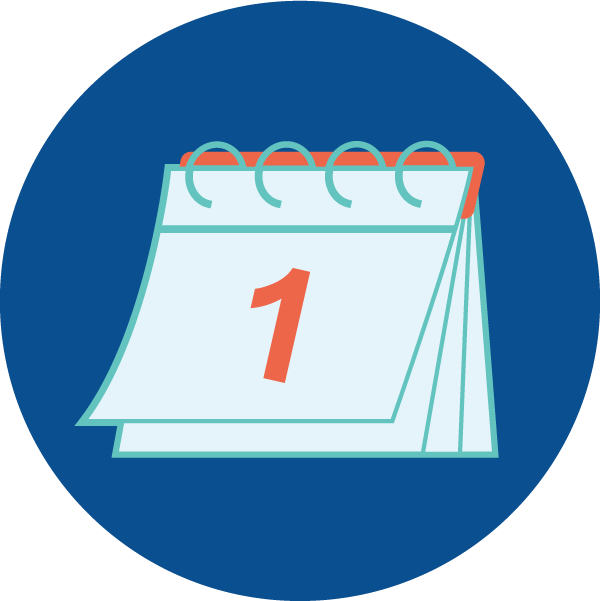 [Speaker Notes: Emily]
After coordination period
Medicare becomes primary payer
Change occurs automatically
Individuals should enroll in ESRD Medicare before the coordination period ends, to ensure that they have primary coverage
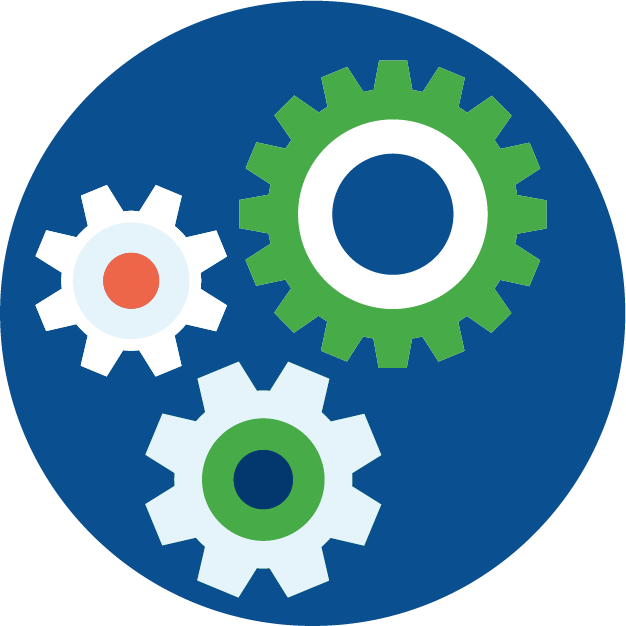 [Speaker Notes: Emily]
Making Medicare enrollment decisions
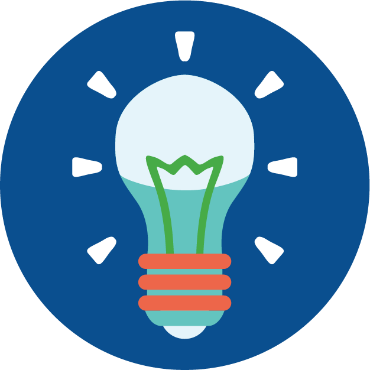 An individual may want to enroll in ESRD Medicare even though their GHP pays primary during the 30-month coordination period
ESRD care is typically expensive, and Medicare may cover cost-sharing, like deductibles, copayments, and coinsurances
If they receive a kidney transplant and want Part B to cover immunosuppressant drug costs, they must have Part A at the time of the transplant
[Speaker Notes: Emily]
Delaying Medicare enrollment
30
Individuals can enroll in Parts A and B anytime during 30-month coordination period, as long as they enroll in both at the same time
Individuals delaying Medicare enrollment should turn down both Part A and Part B
Enrolling in Part A and delaying Part B leads to individuals losing right to enroll at any time
Individual may have to wait to enroll until General Enrollment Period – causing gaps in coverage if their coordination period ends before the GEP enrollment is effective
Individuals should enroll in ESRD Medicare before coordination period ends so they have primary coverage
[Speaker Notes: Emily]
Reminder: No Part B SEP
Someone eligible for ESRD Medicare does not have the Part B SEP for those with insurance from current work
Individuals eligible for ESRD Medicare can enroll in Part A at any time, and then enroll in Part B in connection with Part A
If someone only enrolls in Part A only, they may have to wait for the GEP to enroll in Part B
[Speaker Notes: Emily]
ESRD Medicare vs. Medicare due to age or disability
[Speaker Notes: Anjelica]
Eligibility
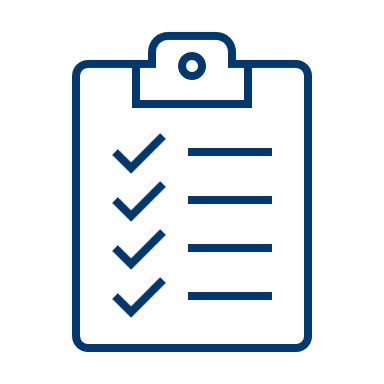 Medicare due to age or disability
Age 65+
40 quarters of work history for premium-free Part A (No work history requirement for eligibility generally)
Receiving Social Security Disability Insurance (SSDI) for 24 months (except for those with ALS)
40 quarters, or fewer, depending on age and if individual worked 5 of the past 10 years to qualify for SSDI
ESRD Medicare
Any age
40 quarters or 6 quarters in the past 13 quarters
[Speaker Notes: Anjelica]
Enrollment: Parts A & B
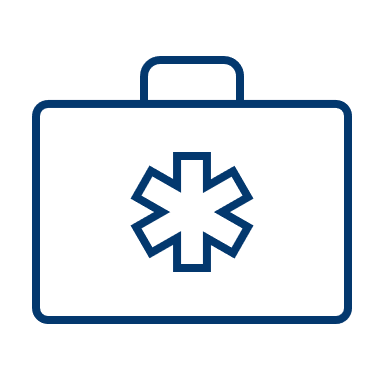 ESRD Medicare
Can enroll in Part A at any time
Should enroll in Part B at same time as Part A, otherwise can only enroll during GEP
Enrollment can be prospective or retroactive up to 12 months
No Part B SEP for those with insurance from current work
Medicare due to age or disability
Initial Enrollment Period (IEP), Part B SEP for those with insurance from current work, General Enrollment Period (GEP)
Part A: Prospective or retroactive up to 6 months
Part B: Prospective
Can enroll in Part A and Part B separately during applicable enrollment periods
[Speaker Notes: Emily]
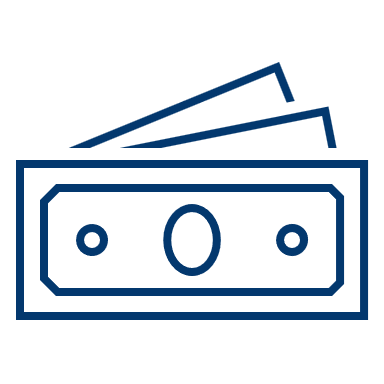 Who pays first
TRICARE for Life and Medicaid: Medicare always primary
[Speaker Notes: Anjelica]
Case studies
[Speaker Notes: Anjelica]
Case study 1: Immunosuppressant drug coverage
Peter was diagnosed with End-Stage Renal Disease in October 2020 at age 55, and he started receiving outpatient dialysis right after his diagnosis. Peter had active employer insurance through his spouse, and thus decided to delay Medicare enrollment. 
Peter calls you in April 2023. He has a kidney transplant scheduled in May 2023. Peter’s doctor explained that he will have to take immunosuppressant drugs for the rest of his life, and that he should make sure that his health insurance covers these drugs. 
What should you tell Peter before his kidney transplant?
[Speaker Notes: Anjelica

Peter asks you whether he should make any changes to his health insurance coverage.

Coverage begins first day of the fourth month of dialysis

October November – December – January – Medicare starts Jan 1 

2021 – 12 months
2022 – 12 months
2023 – 4 months (jan, feb, march, April)]
Answer
Explain to Peter that he is almost at the end of his 30-month coordination period
Peter became eligible for Medicare starting January 1, 2021 
Starting July 1, 2023, Medicare becomes the primary payer, even if Peter never actively enrolls.
Peter should enroll in Parts A and B together, before his transplant surgery
Part B will cover his immunosuppressant drugs after surgery
Peter will have Medicare as primary coverage when the 30-month coordination period ends
[Speaker Notes: Anjelica]
Case study 2: Enrolling in ESRD Medicare
Jenna calls you in May 2022 because she has had some significant out-of-pocket costs with her employer group health plan (EGHP) since August 2021. She is 55 years old. She lets you know she had a kidney transplant in 2020, but Social Security told her she was not eligible for Medicare. She reached out to the SHIP to make sure that was correct. 

You ask follow-up questions and learn the following: 
2/25/19: Jenna started self-dialysis 
4/8/20: She had a kidney transplant
7/31/21: 30-month coordination period ended (30 month after starting self-dialysis)
4/30/23: Medicare will end (36 months after successful transplant)

Can Jenna enroll in Medicare in May 2022, and can it be retroactive?
[Speaker Notes: Anjelica

Date of Birth 7/8/1968


You don’t get good information from SS, Medicare, or your GHP. 
Case studies highlight these issues.]
Answer
Yes, Jenna is eligible for Medicare due to ESRD and can enroll in May 2022
Because Jenna had not enrolled in any part of Medicare, she preserved her ability to enroll at any time
Yes, she can choose retroactive coverage up to twelve months (HI 00801.196 (A))
She should back-date Part A and B to 8/1/21 to have primary coverage 
Jenna’s high out-of-pocket costs with her EGHP were because she did not have primary coverage
Her 30-month coordination period ended in August 2021
[Speaker Notes: Anjelica]
Case study 3: Dropping Part A and B
Mark calls in April 2022. He is 62 years old, and he started dialysis at a facility in November 2018. He received a Medicare-covered kidney transplant in March 2022. 

Mark has both Medicare A and Medicare B, as well as an EGHP from his current employment at a company with 20+ employees. He will be eligible for Medicare due to age 2/1/2025, but he plans to continue working for several years after that time.

Mark would like to drop both Medicare A and B so that he only has to pay the EGHP premium. Should he do that?
[Speaker Notes: Charlie]
Answer
Mark should not drop Part A and B now, for two reasons:
Medicare is primary
Mark’s 30-month coordination period ended in 2021
If Mark drops Medicare, his EGHP is not obligated to pay primary, which will leave Mark responsible for higher out-of-pocket costs
He will have to repay Part A benefits
If Mark drops Part A, he will have to repay all benefits paid in the past under Part A, including the cost of the transplant since Part A was primary at that time
[Speaker Notes: Charlie

Medicare due to ESRD will end 3/31/2025
Medicare is primary because Mark’s 30-month coordination period ended in 2021]
Case study 3: Purchasing a Medigap
Mark also asks you about Medigaps. He lives in a state that only has federal Medigap purchasing rights, and he wants to know if he will be able to purchase a Medigap when he becomes eligible for Medicare due to age. He turns 65 on February 7, 2025, but does not want to purchase a Medigap right away. He plans to keep working for a few years. 
 
What are Mark’s Medigap enrollment options?
[Speaker Notes: Charlie]
Answer
Mark turns 65 on February 7, 2025
Medicare due to ESRD will end 3/31/2025 (36 months after March 2022 transplant)
EGHP is primary on April 1, 2025 because Mark will now only be eligible for Medicare due to age
In February 2025, Mark will both be over the age of 65 and will have Part B, triggering the Medigap Open Enrollment Period (first 6 months he is 65+ and enrolled in Part B)
Mark does not want to purchase a Medigap at age 65 because he has insurance from current work
When Mark does retire, he would have to go through medical underwriting to get a Medigap 
As a transplant recipient, he may not qualify
[Speaker Notes: Charlie]
Answer
Mark has two options
First, drop Part B in January 2025 so that he does not have Part B when he turns 65
Mark will have no primary insurance for outpatient care in February and March 2025
Mark should assess his risk tolerance for this gap in coverage this
ESRD Medicare ends March 31, 2025
EGHP pays primary as of April 2025 according to age-based coordination of benefits rules
Mark preserves his Medigap Open Enrollment Period and will be able to use it when he retires and enrolls in Part B
[Speaker Notes: Charlie]
Answer
Alternatively, when Mark does retire, he could sign up for Part B and get COBRA for a brief period
If someone has Original Medicare and an employer group health plan (including COBRA coverage) that pays after Medicare, they have a guaranteed issue right when that plan ends
If Mark has COBRA coverage, he can either buy a Medigap policy right away or wait until his COBRA coverage ends 
He must apply for a Medigap no more than 63 days after the latest of these 3 dates:
Date his current coverage ends.
Date on the notice he gets telling him that his coverage is ending (if he gets one)
Date on a claim denial, if this is the only way he knows that his coverage ended
[Speaker Notes: Charlie

From Medicare.gov: “You have Original Medicare and an employer group health plan (including retiree or COBRA continuation coverage) . . . and that plan is ending” you can purchase Medigap Plans A, B, D, G, K or L, and perhaps C and F.]
Case study 3: Health Savings Account (HSA)
Mark would like to participate in the HSA option under his EGHP.

Should he participate in the HSA?
[Speaker Notes: Charlie

Peter asks you whether he should make any changes to his health insurance coverage.

Coverage begins first day of the fourth month of dialysis

October November – December – January – Medicare starts Jan 1 

2021 – 12 months
2022 – 12 months
2023 – 4 months (jan, feb, march, April)]
Answer
No
Someone cannot contribute to an HSA if they have Medicare Part A and/or Part B
Balances already in the HSA continue to be available for qualified medical expenses
[Speaker Notes: Charlie]
Case study 4: Who pays primary?
Amanda calls in August 2022. She is 52 years old and received a kidney transplant in April 2017. She enrolled in Part A only at that time. Her kidney transplant failed, and she got a second kidney in February 2020. 
In late 2019, before her second transplant, Amanda called Medicare to see if she needed to enroll in Medicare Part B. Medicare told her she did not need Medicare because she was covered by insurance from an employer with fewer than 100 employees. Amanda then called her health plan, and the health plan told her they were covering everything.
Which insurance is primary? How do you advise Amanda?
[Speaker Notes: Charlie

Date of Birth 8/6/1971
She has an employer group health plan. In addition to the standard anti-rejection drugs, she has a monthly infusion that costs $10,000.]
Answer
30-month coordination period does not re-set with the second transplant (Medicare Secondary Payer Manual, Ch. 2, Sec. 20.1.2)
30-month coordination period ended September 30, 2019
However, Medicare eligibility is extended for another three years
Medicare will end February 28, 2023
Amanda’s group health plan has mistakenly continued to pay as primary
There is a risk the EGHP will realize Amanda should have Medicare as primary and stop paying and/or recoup past payments
Amanda should enroll in Medicare as soon as possible
[Speaker Notes: Charlie

This highlights why it’s so important for SHIPs to try and get in touch with ESRD beneficiaries]
Answer
Amanda received misinformation from both Medicare and her insurance company
She can try requesting equitable relief for retroactive Part B enrollment back to 2019 when she received misinformation from Medicare
If Amanda is ineligible for an MSP, her earliest opportunity to enroll in Part B is January 2023, which gives her only one month of coverage before ESRD Medicare ends
[Speaker Notes: Charlie]
Next steps: Continue your ESRD Medicare training
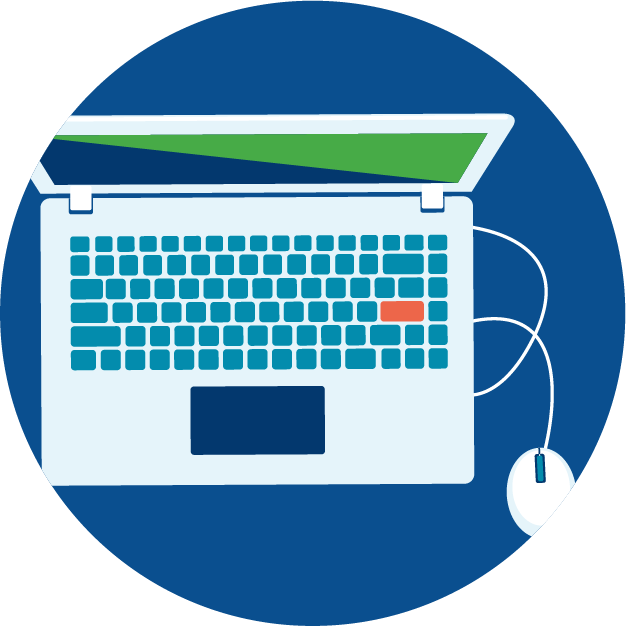 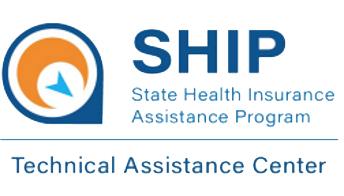 SHIPTA Center Special Topics Course: Medicare and End-Stage Renal Disease
Advance training on ESRD Medicare 
Contact medicarehelp@shiptacenter.org to learn more
[Speaker Notes: Emily]
Resources
53
Today’s PowerPoint
(PPT and pdf)
Today’s recording
Within one business day
ESRD Advocacy Toolkit
(MedicareInteractive.org)
Log in to www.shiphelp.org and click on green OCCT button
Log in to www.shiphelp.org and visit Resource Library
Special Topics Course: Medicare and ESRD
End-Stage Renal Disease (ESRD): Important information to know about Medicare
ESRD Medicare Counseling Role Play
(SHIP AZ’s YouTube Channel)
[Speaker Notes: Sue]
Webinar Resources in the Libraries
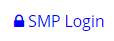 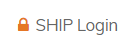 MIPPA grantees: Resources will be emailed to NCOA’s MIPPA listserv.
54
[Speaker Notes: SUE
The PowerPoint and other webinar resources for today’s event are already available in both the SMP and SHIP Resource Libraries. The recording of today’s webinar will be available in both libraries by the end of the day tomorrow. Resources will also be emailed to the MIPPA listserv.  

Thank you for attending today’s call! As you leave the call, please take the post-event survey, we truly appreciate your feedback.]
Questions?
55
Please chat your questions.

Contact medicarehelp@shiptacenter.org if you have questions after this webinar concludes
[Speaker Notes: SUE]
Thank you for attending!
56
Files are now available for download within WebEx
This project was supported, in part, by grant number 90SATC0002 from the U.S. Administration for Community Living, Department of Health and Human Services, Washington, D.C. 20201. Grantees undertaking projects under government sponsorship are encouraged to express freely their findings and conclusions. Points of view or opinions do not, therefore, necessarily represent official Administration for Community Living policy.
[Speaker Notes: SUE]